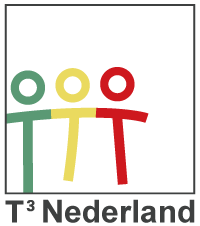 T3 Nederland Symposium
Muntgebouw Utrecht
Socrative-code: QZKVJVDXVWifi-code: Muntgebouw1
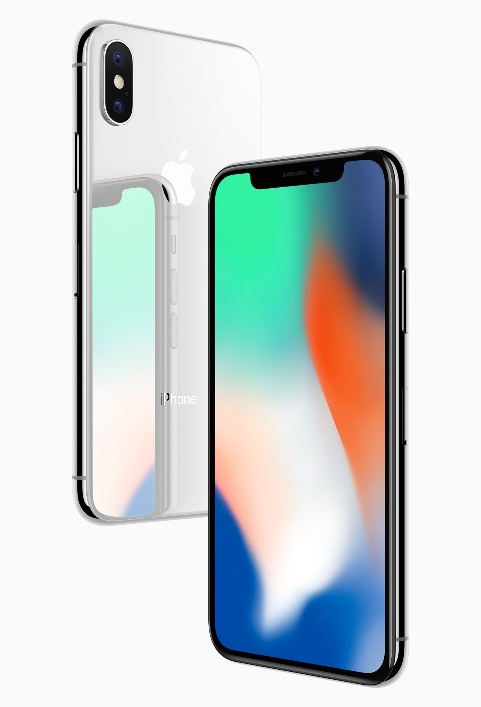 Gelieve uw telefoon 
na het beantwoorden 
van de vragen 
uit te schakelen
Ludovic Wallaart & Frank van den Berg
Powered by
Wiskunde, een denkactiviteit?
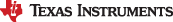 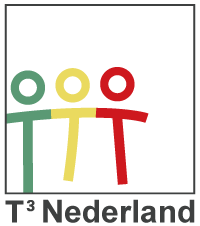 T3 Nederland Symposium
Muntgebouw Utrecht
Wiskundige denkactiviteiten en technologie: leerlingen uitdagen en activeren
T3-Nederland Symposium 2017
Muntgebouw, Utrecht
11 oktober 2017
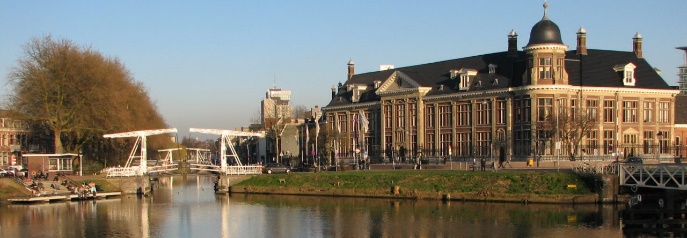 Ludovic Wallaart & Frank van den Berg
Powered by
Wiskunde, een denkactiviteit?
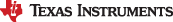 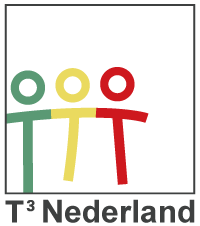 T3 Nederland Symposium
Muntgebouw Utrecht
Lezing
Wiskunde: een denkactiviteit?
T3-Nederland Symposium 2017
Muntgebouw, Utrecht
11 oktober 2017
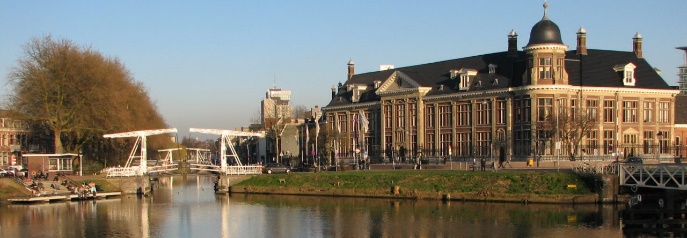 Ludovic Wallaart & Frank van den Berg
Powered by
Wiskunde, een denkactiviteit?
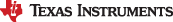 Didactiek
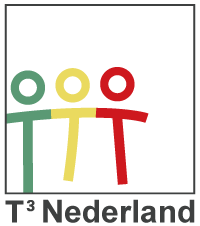 T3 Nederland Symposium
Muntgebouw Utrecht
György Polya (1887-1985)
Hongaars wiskundige,
natuurkundige, 
grondlegger van de heuristiek.
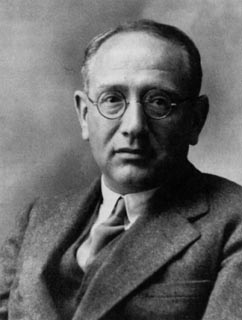 Ludovic Wallaart & Frank van den Berg
Powered by
Wiskunde, een denkactiviteit?
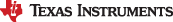 Quote
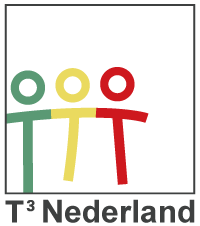 T3 Nederland Symposium
Muntgebouw Utrecht
‘…If the maths teacher fills his allotted time with drilling his students in routine operations he kills their interest…. But if he challenges the curiosity of his students and helps to solve their problems with stimulating questions, he may give them a taste for, and some means of, independent thinking’.
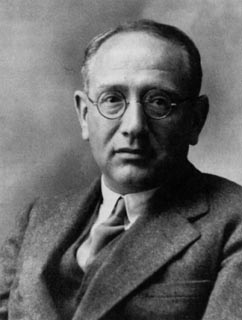 Ludovic Wallaart & Frank van den Berg
Powered by
Wiskunde, een denkactiviteit?
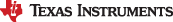 Uitdaging
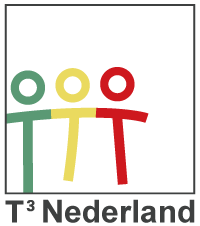 T3 Nederland Symposium
Muntgebouw Utrecht
‘De bijzondere internationale positie van het Nederlandse wiskundeonderwijs, waarin wiskundeleraren zich afhankelijk hebben gemaakt van de inhoud van het schoolboek.’





(Bron: Hiebert, 2003)
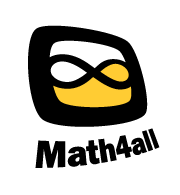 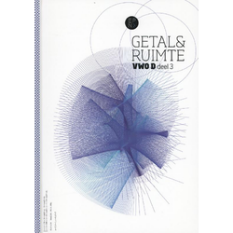 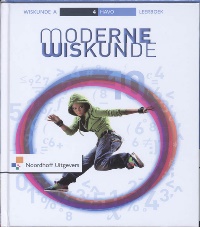 Ludovic Wallaart & Frank van den Berg
Powered by
Wiskunde, een denkactiviteit?
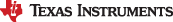 Handvatten
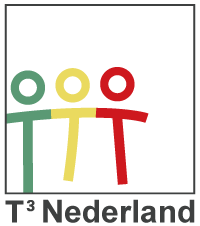 T3 Nederland Symposium
Muntgebouw Utrecht
Real-life contexten
Wiskundige probleemanalyse
Procesgericht coachen ≠ stappenplan geven
Wiskundige discussie
Leerdoel is houding, géén kennis



(bron: Van Streun & Kop, 2013)
Ludovic Wallaart & Frank van den Berg
Powered by
Wiskunde, een denkactiviteit?
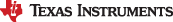 Onderzoek
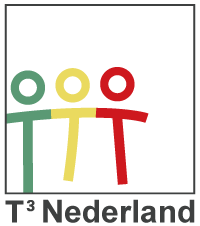 T3 Nederland Symposium
Muntgebouw Utrecht
Lotte Westerhuis en Tine van Wijk
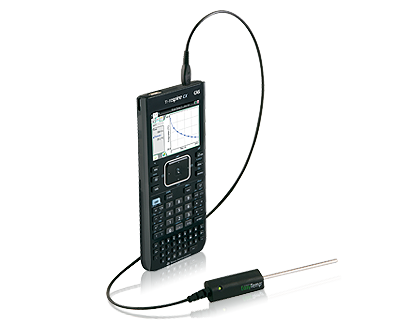 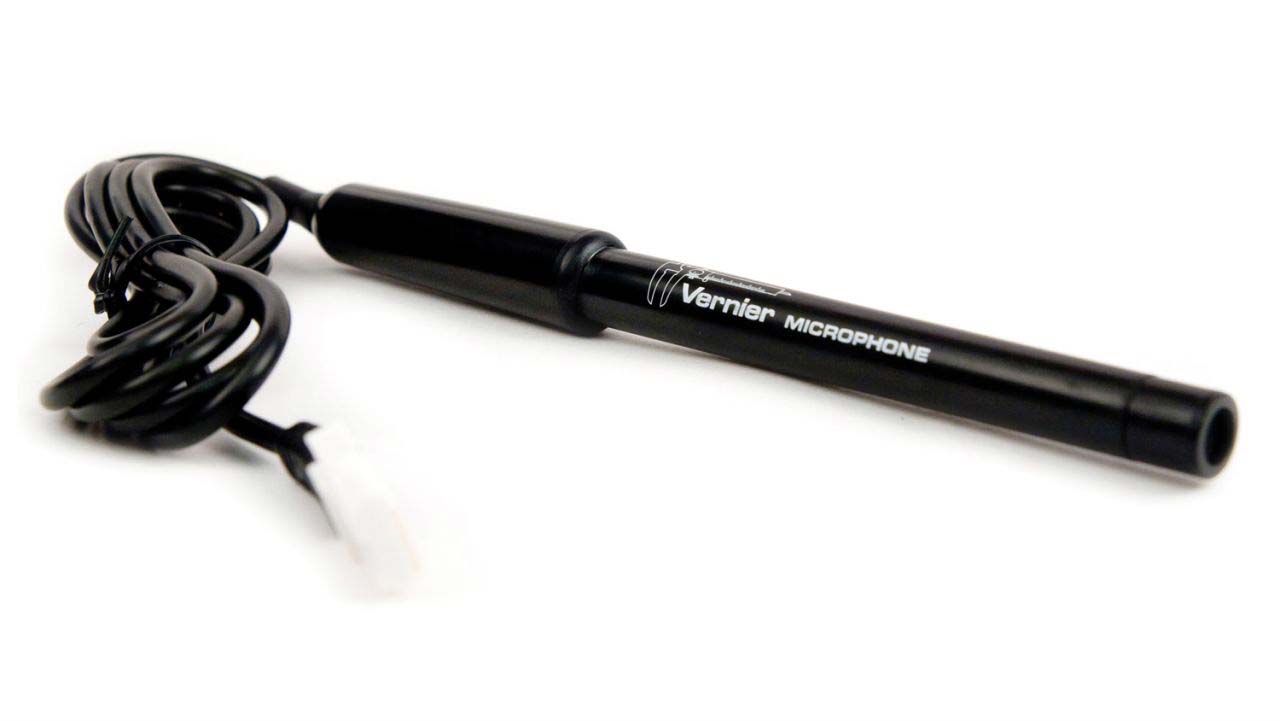 Ludovic Wallaart & Frank van den Berg
Powered by
Wiskunde, een denkactiviteit?
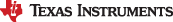 Praktijk
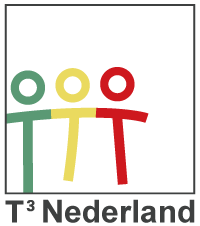 T3 Nederland Symposium
Muntgebouw Utrecht
ICT:
abstraheren middels ICT 
ICT voor het exploreren van een nieuw gebied; door zelf te exploreren gaan leerlingen vermoedens formuleren. 
Juist door de fase van het exploreren probleemaanpak op een hoger niveau
				

(Bron: Ambrosius, 2011)
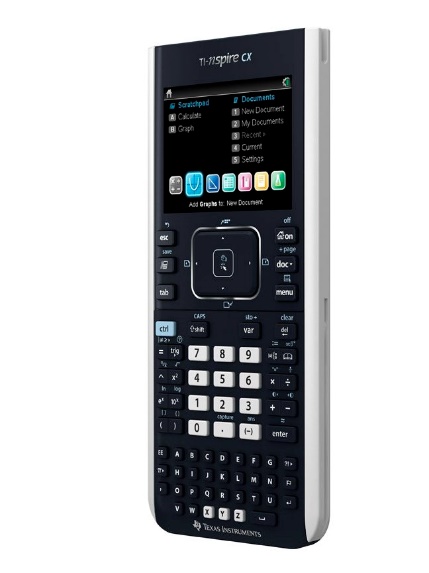 Ludovic Wallaart & Frank van den Berg
Powered by
Wiskunde, een denkactiviteit?
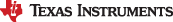 Samengevat
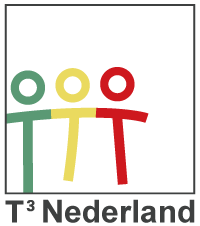 T3 Nederland Symposium
Muntgebouw Utrecht
Geschikte opdrachten, 
Boekopdrachten schrappen
Inzet ICT
Procesgericht coachen,
Samen reflecteren op centrale concepten
Samen reflecteren op eigen aanpak 
Je als docent laten inspireren door wiskundig denken!
Ludovic Wallaart & Frank van den Berg
Powered by
Wiskunde, een denkactiviteit?
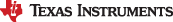 Conclusie
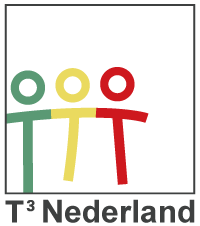 T3 Nederland Symposium
Muntgebouw Utrecht
Wiskunde = een filosofie, een manier van 	kijken en denken, geen disjuncte denkactiviteit!
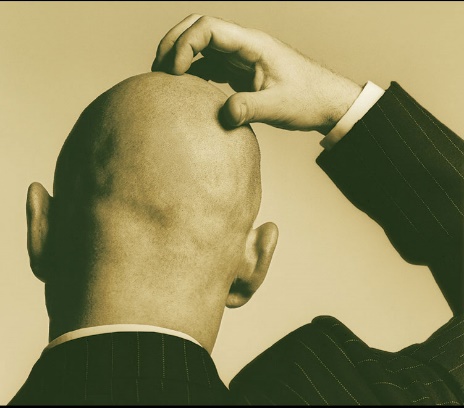 Ludovic Wallaart & Frank van den Berg
Powered by
Wiskunde, een denkactiviteit?
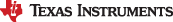 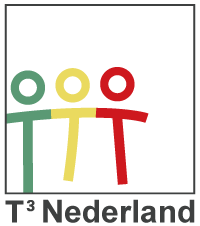 T3 Nederland Symposium
Muntgebouw Utrecht
Wij wensen u een uitdagend en onderzoekend symposium!
Ludovic Wallaart: 
info@ludovicwallaart.nl
Frank van den Berg:
f.vandenberg@beekdallyceum.nl
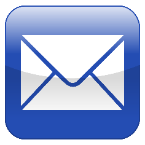 Ludovic Wallaart & Frank van den Berg
Powered by
Wiskunde, een denkactiviteit?
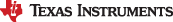